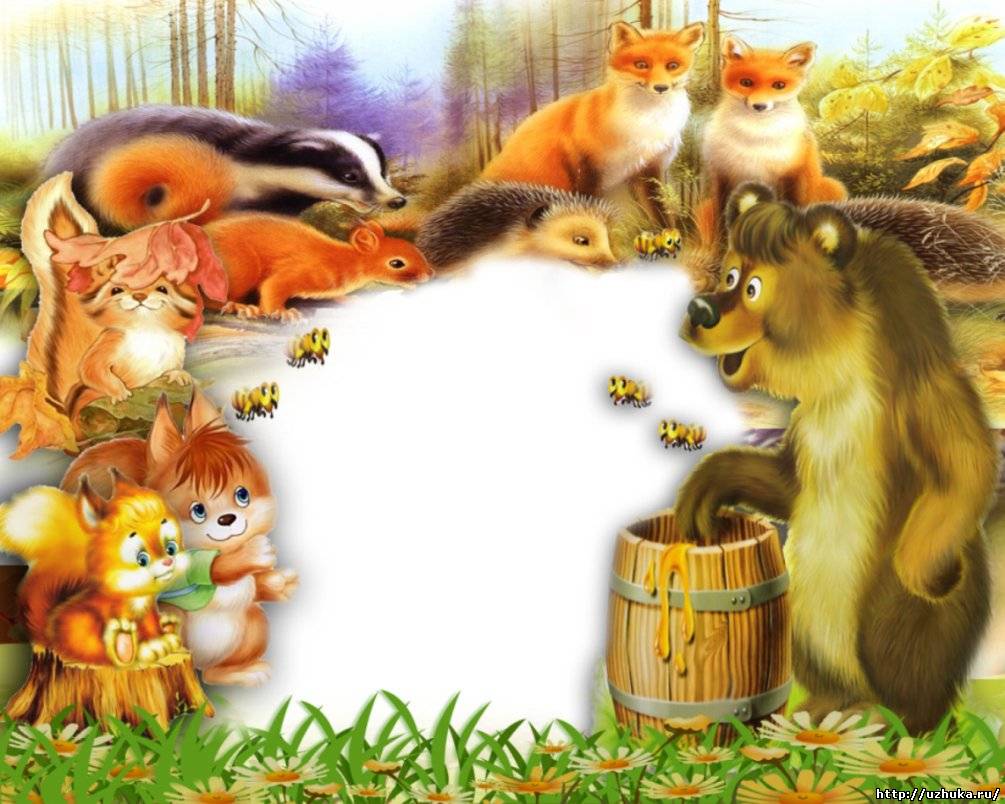 Как дикие животные готовятся к зиме?
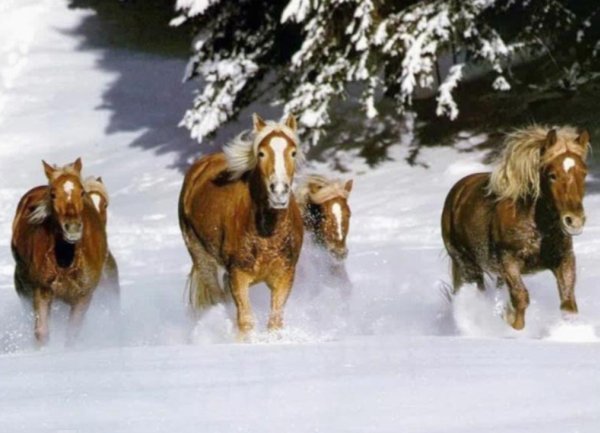 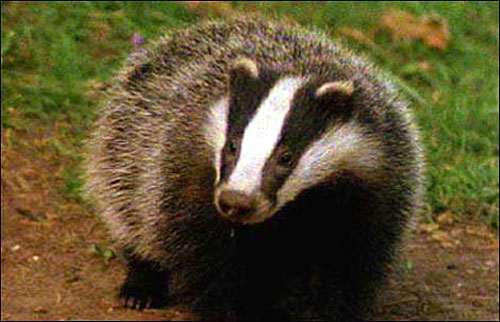 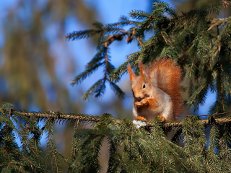 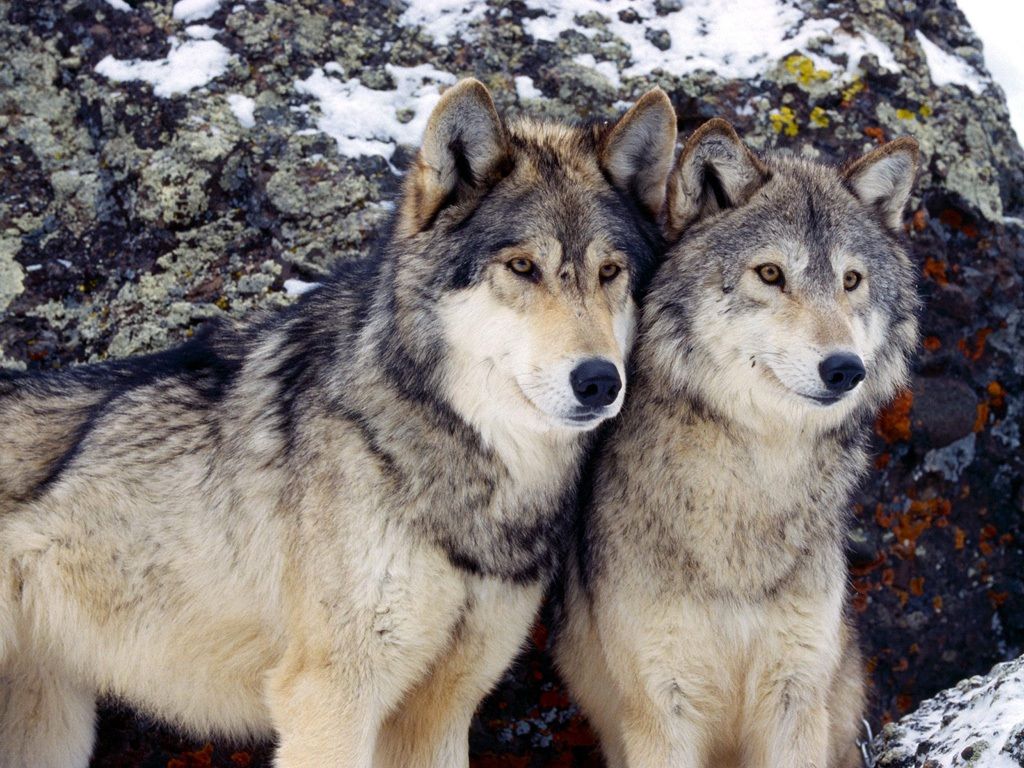 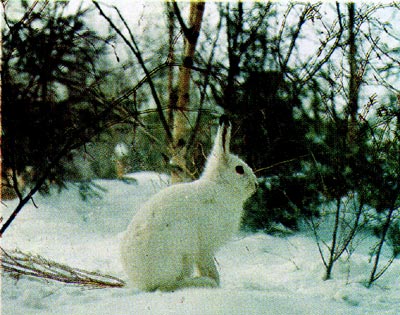 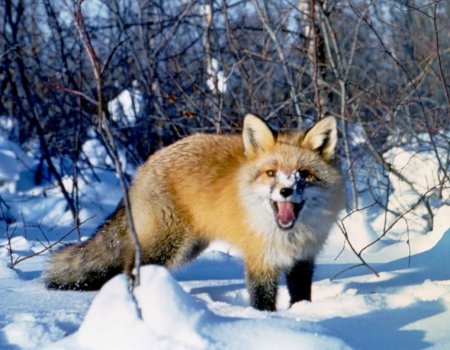 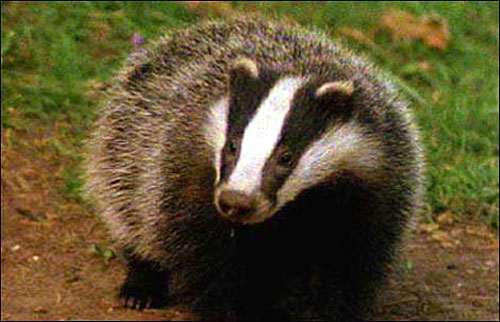 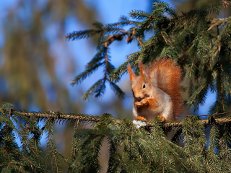 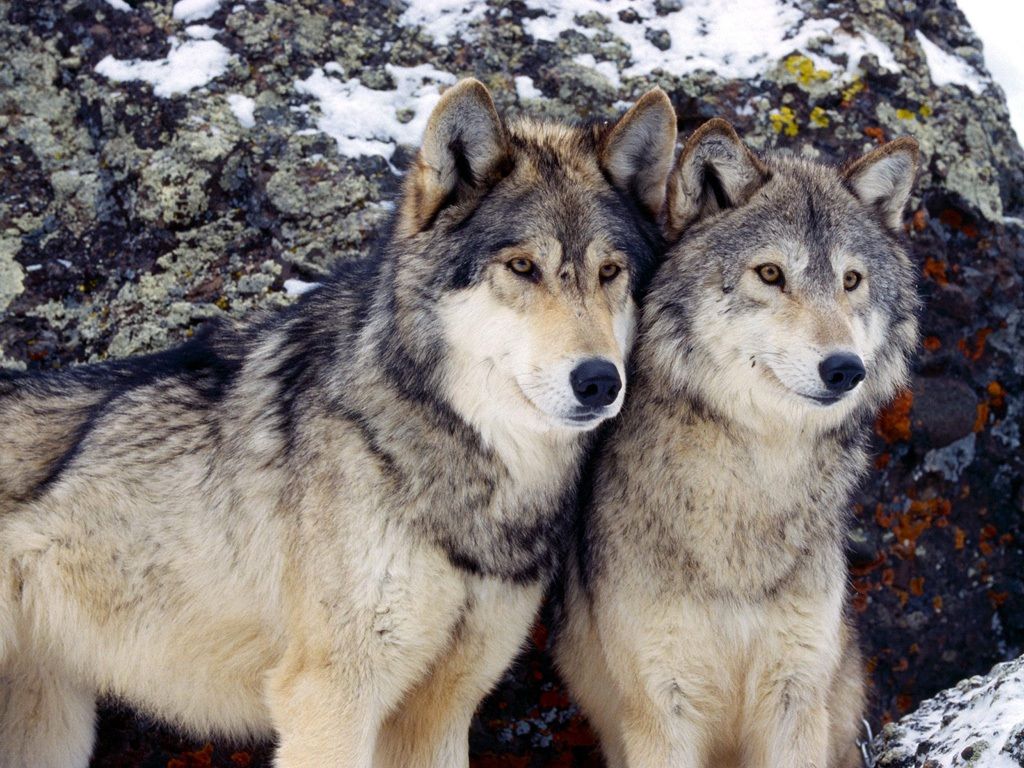 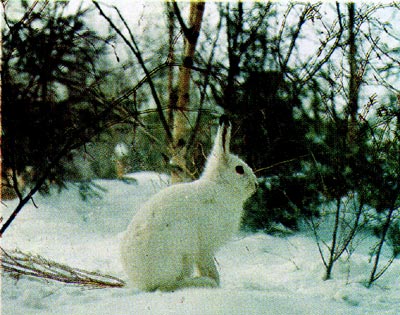 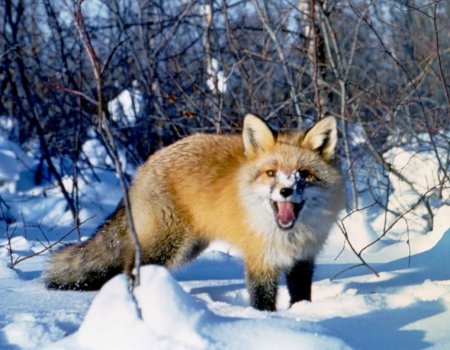 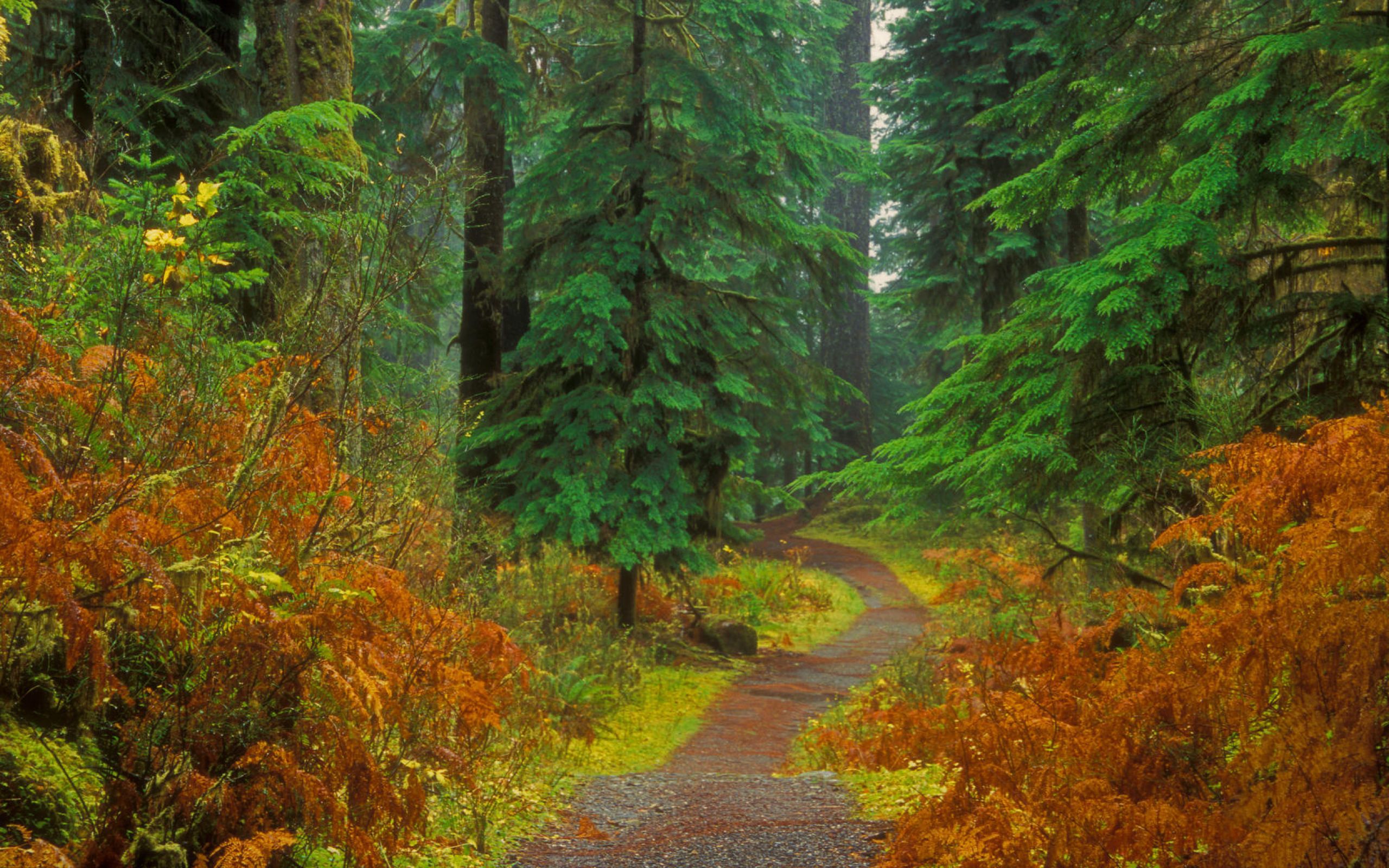 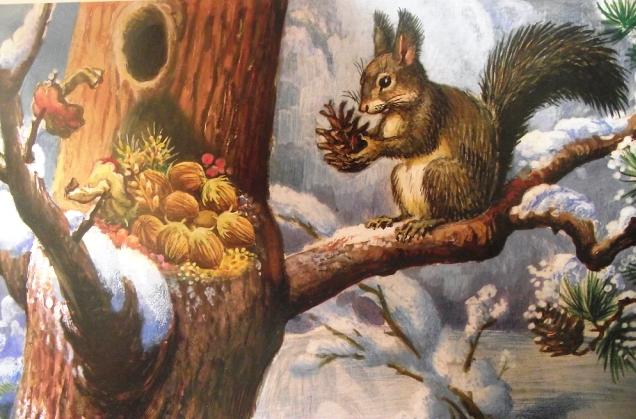 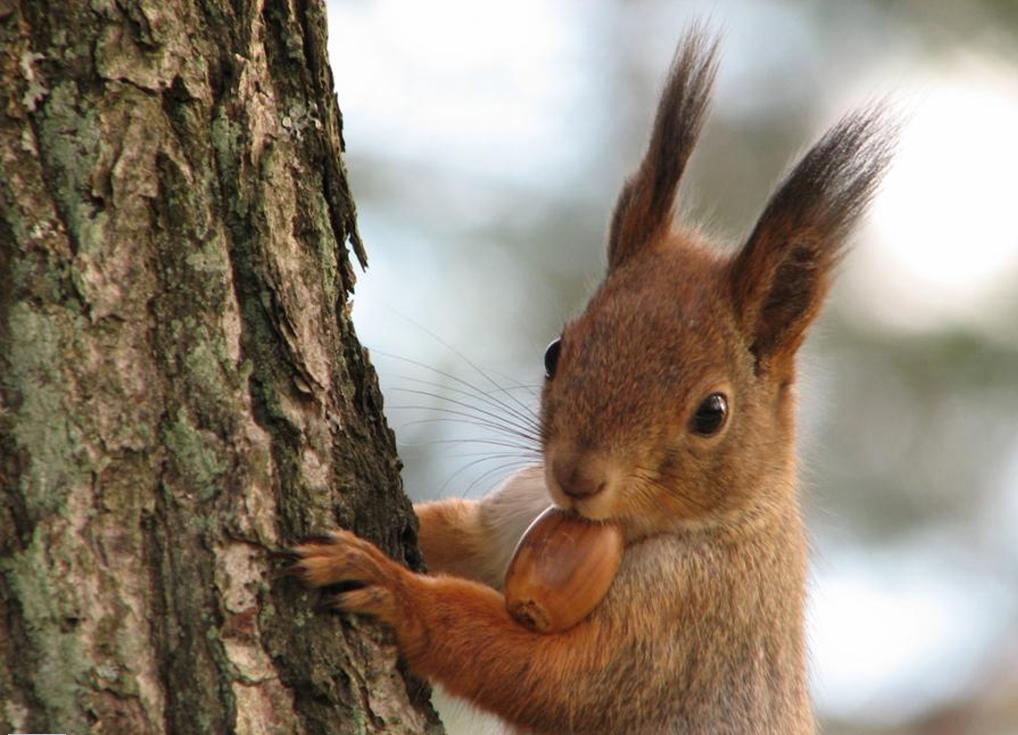 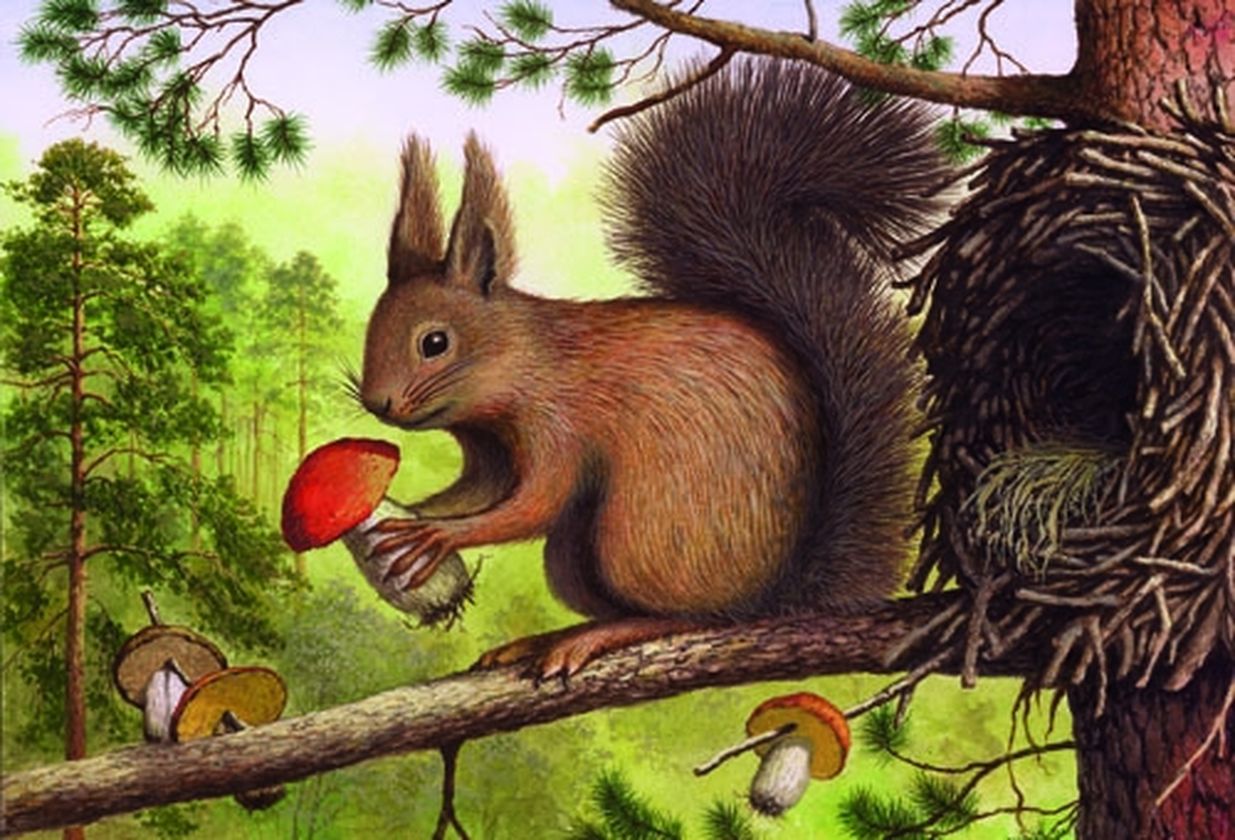 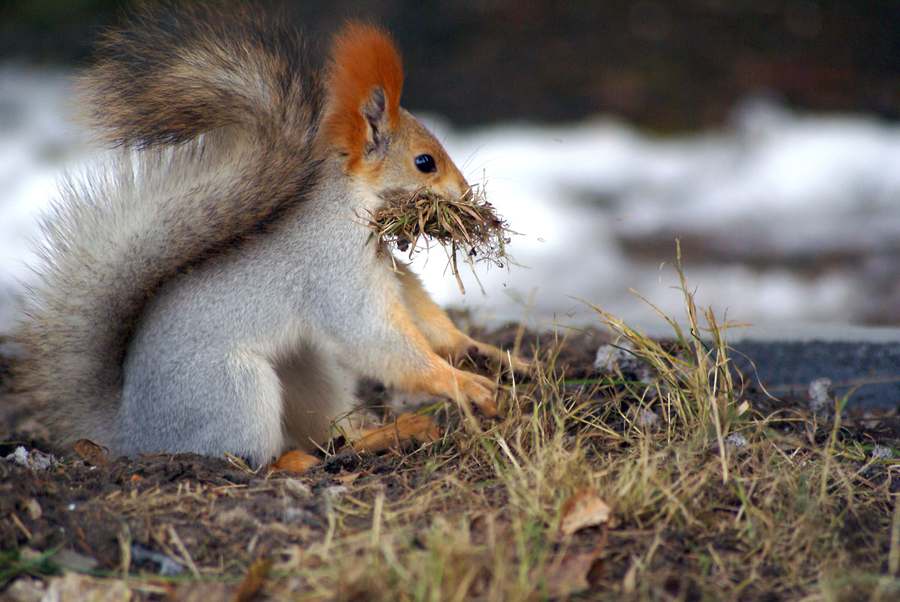 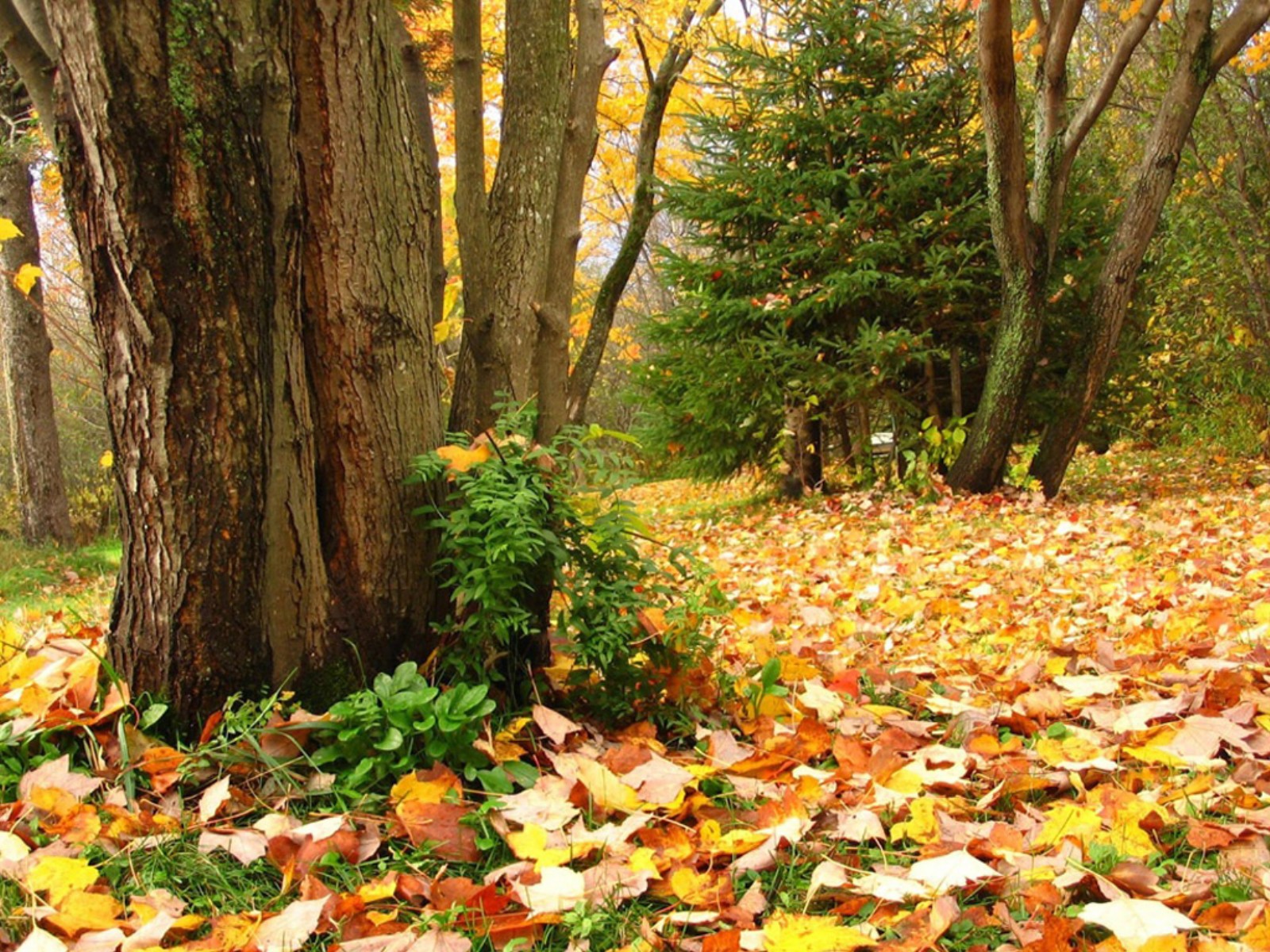 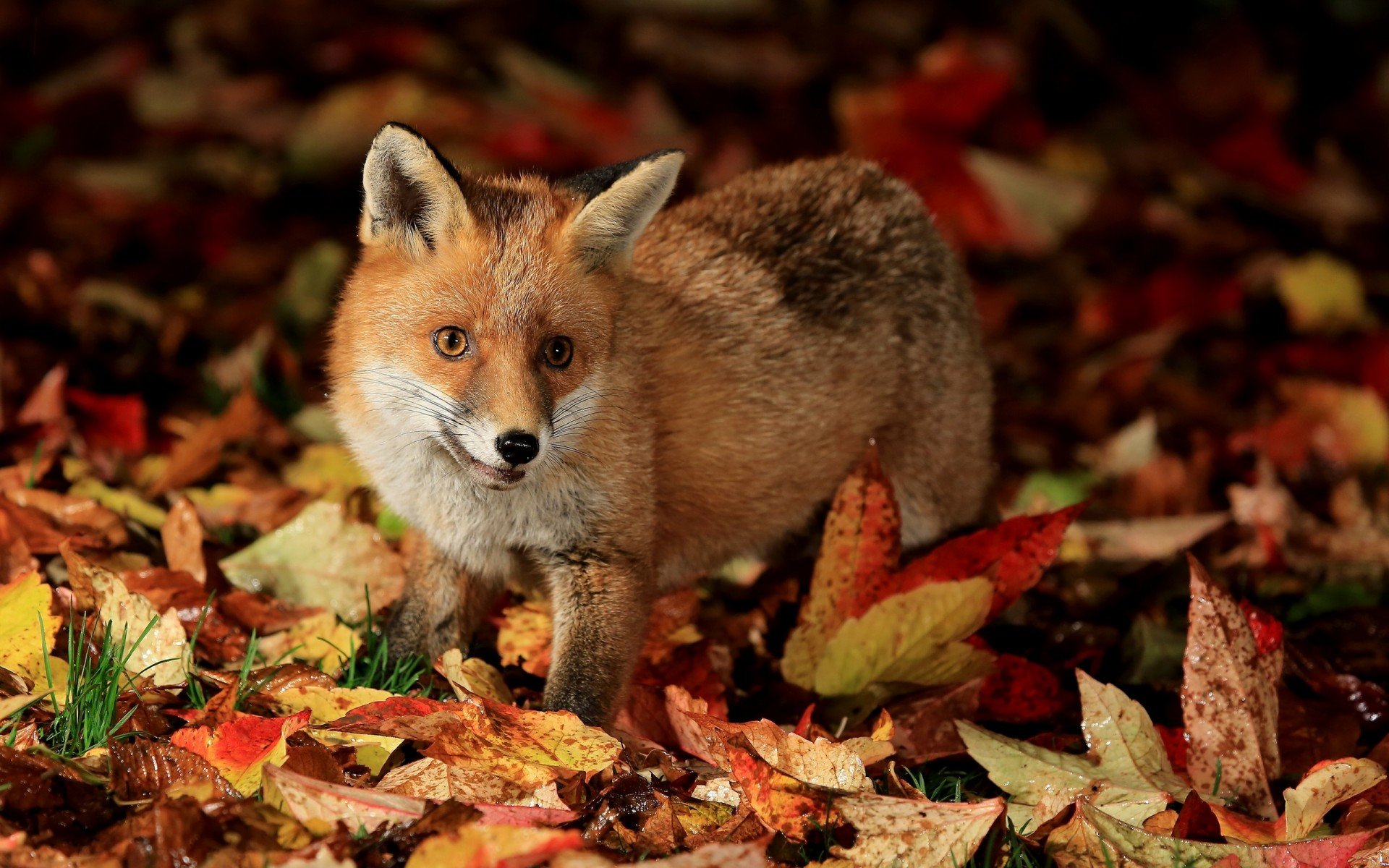 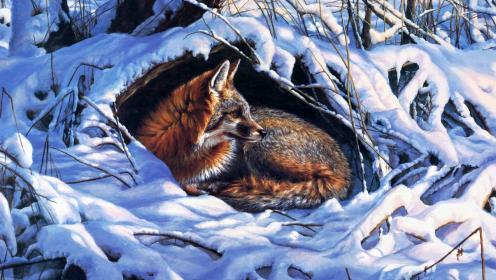 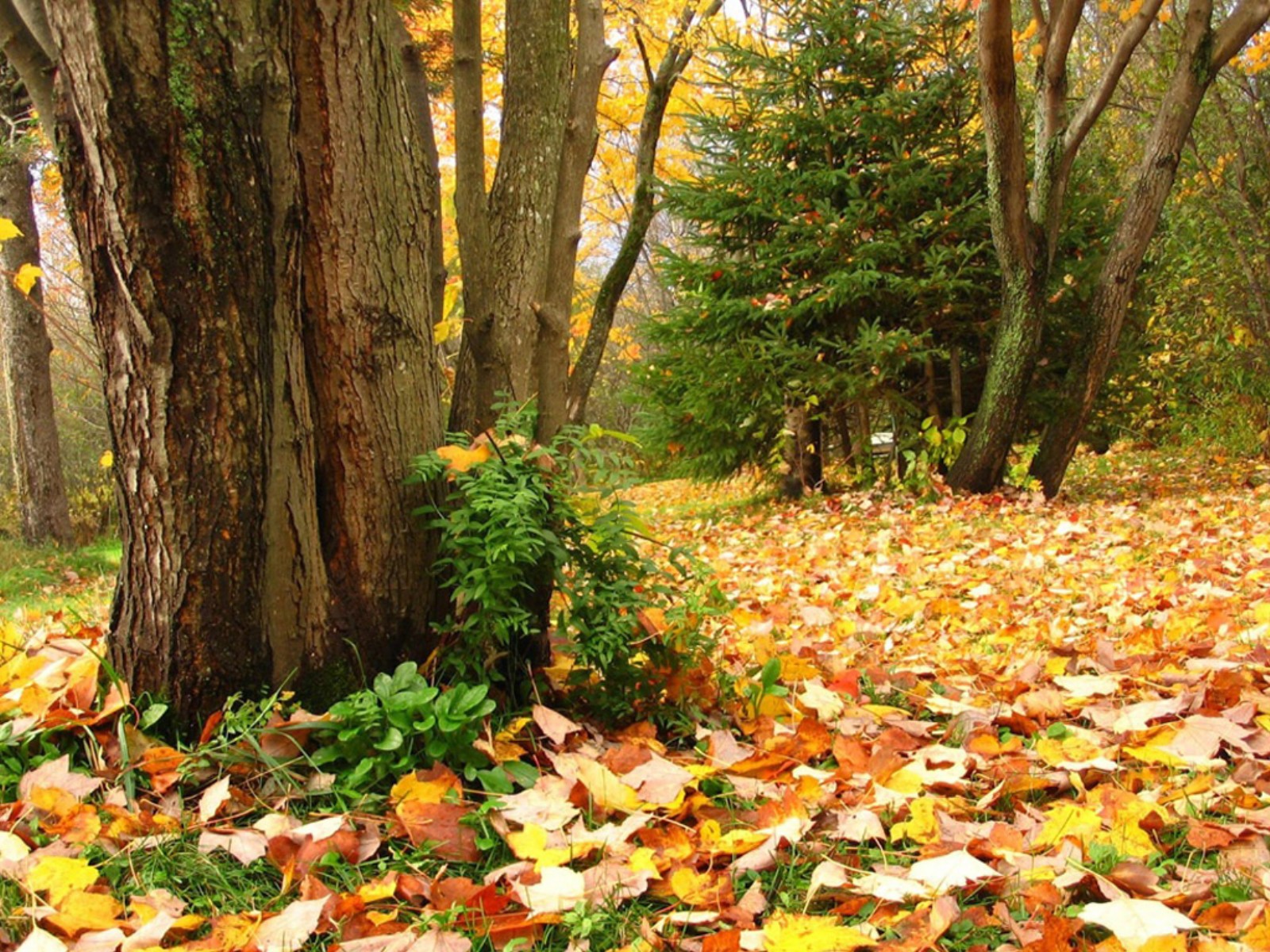 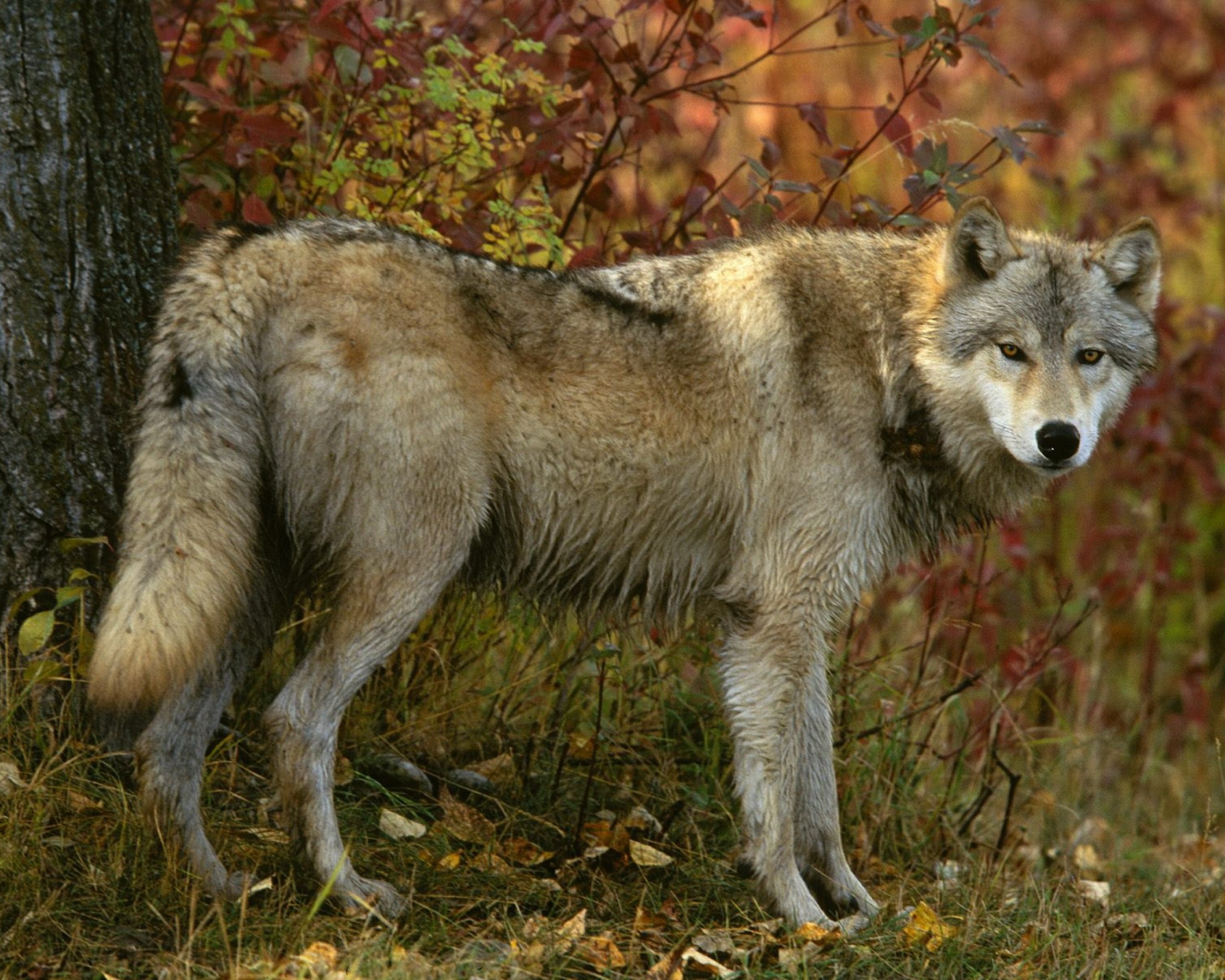 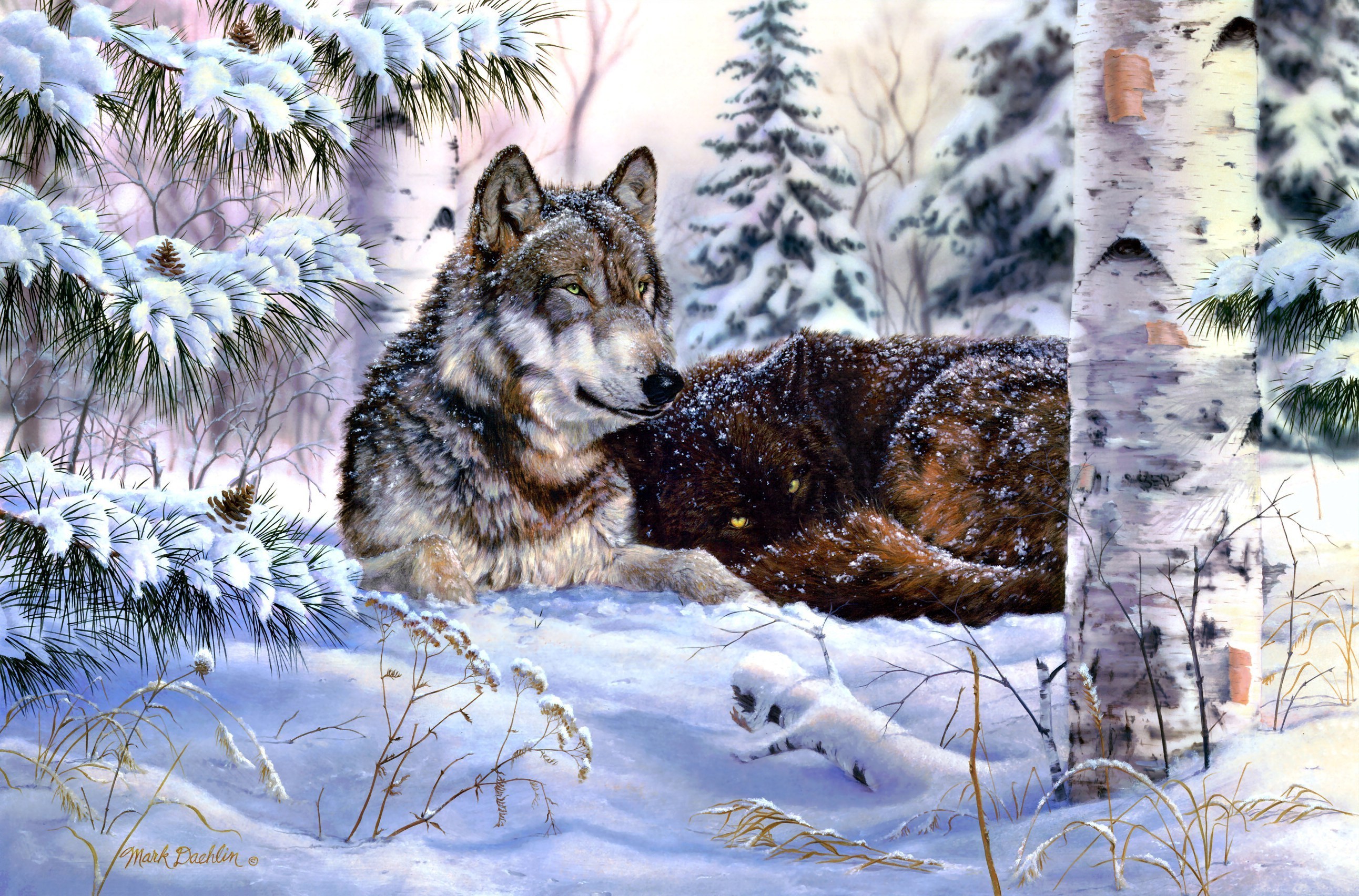 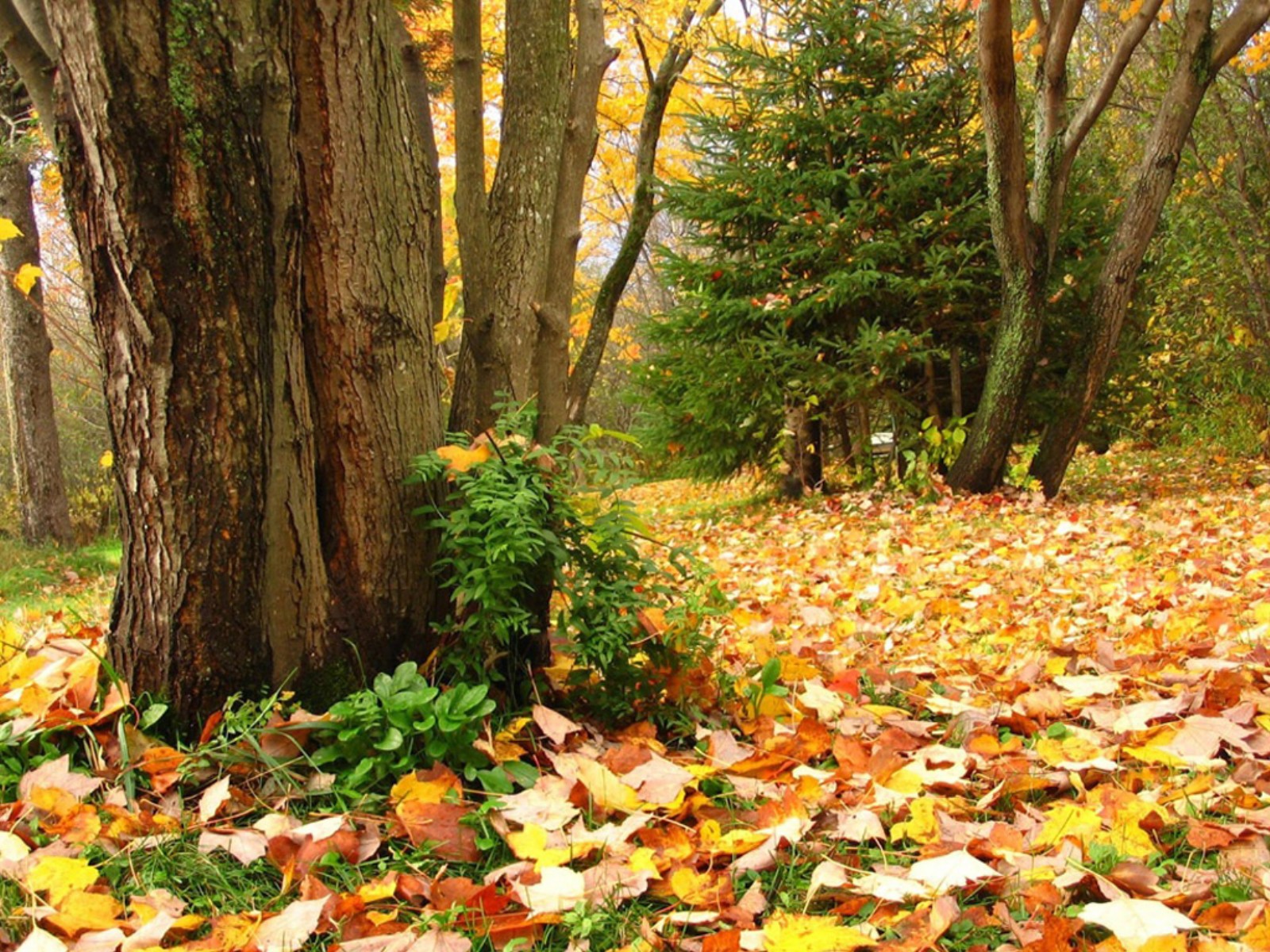 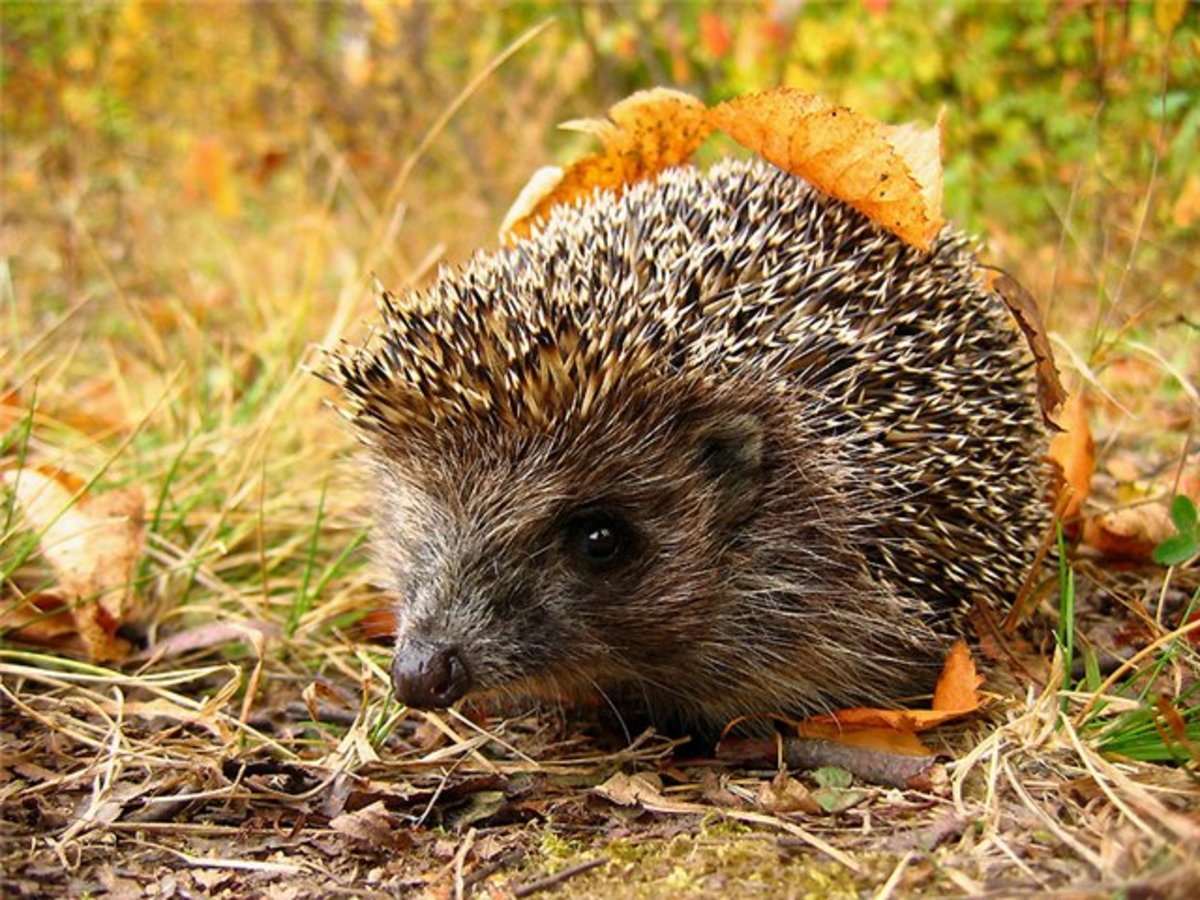 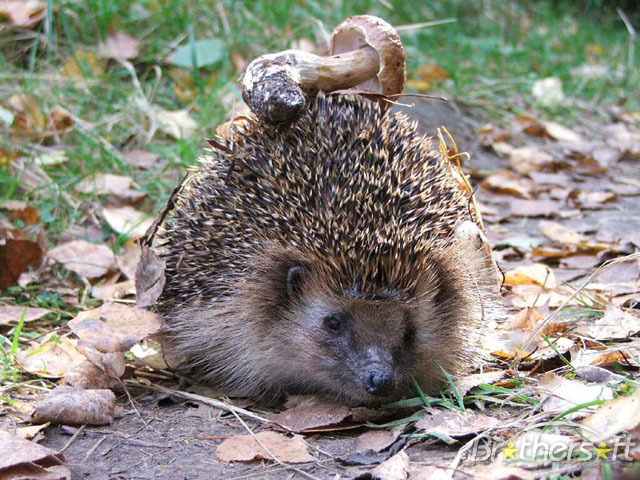 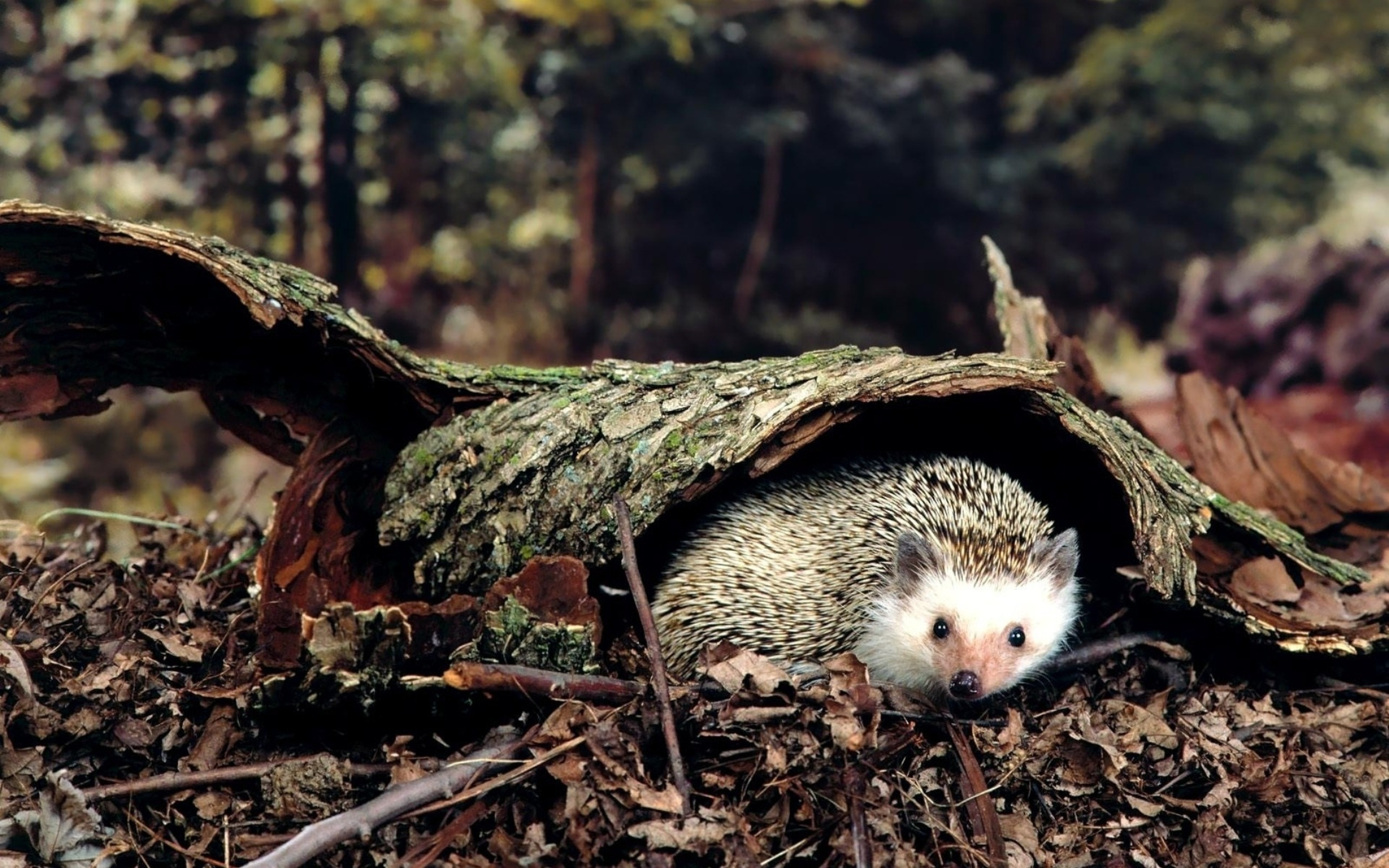 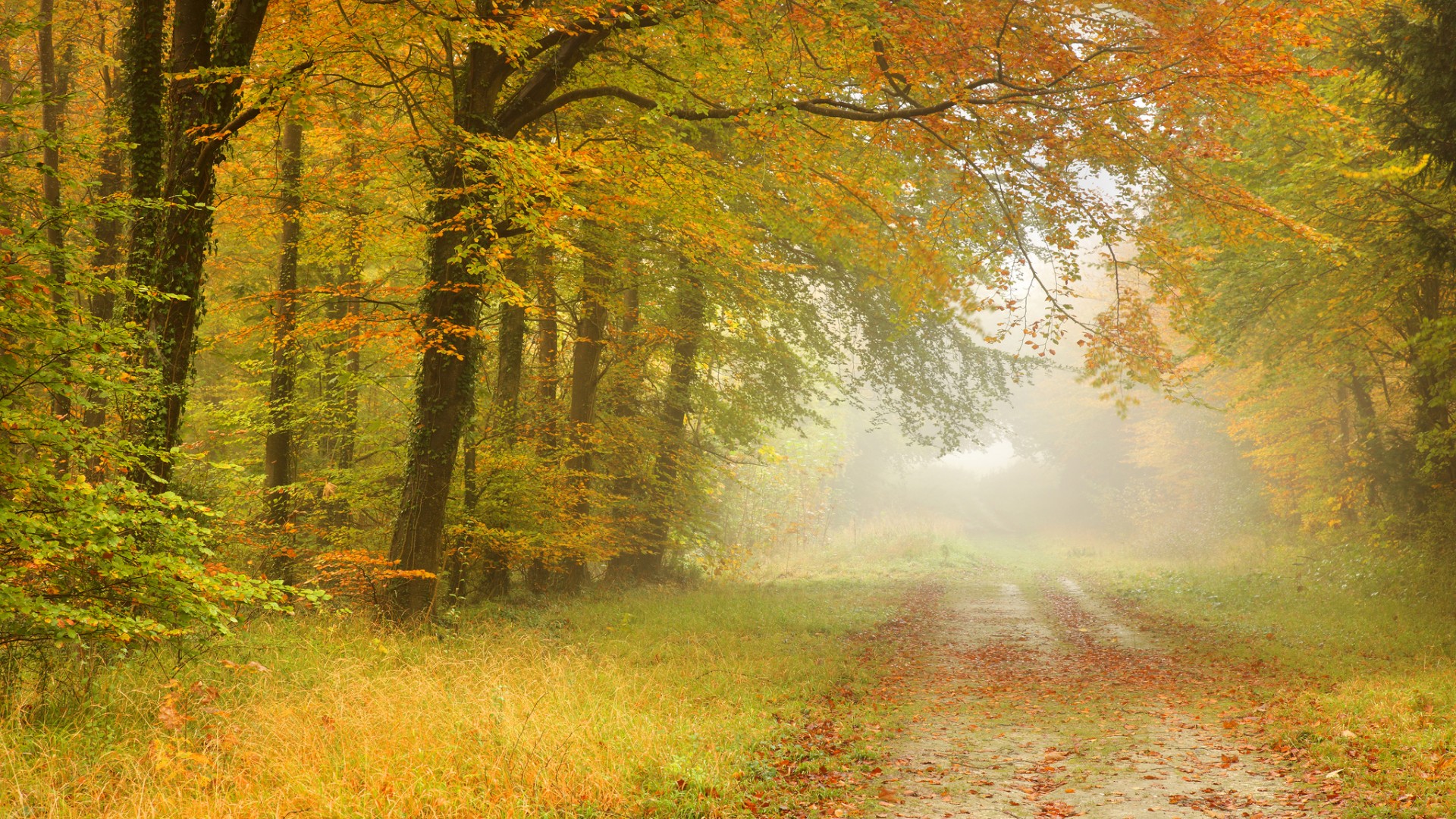 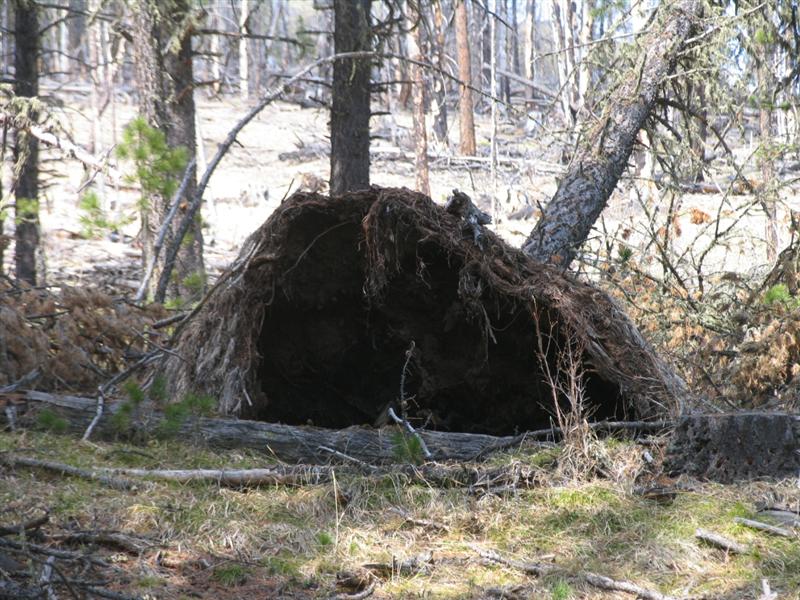 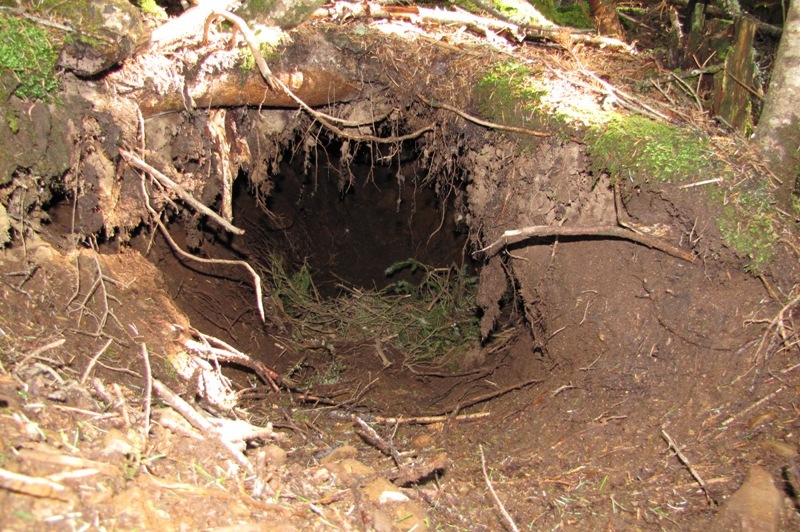 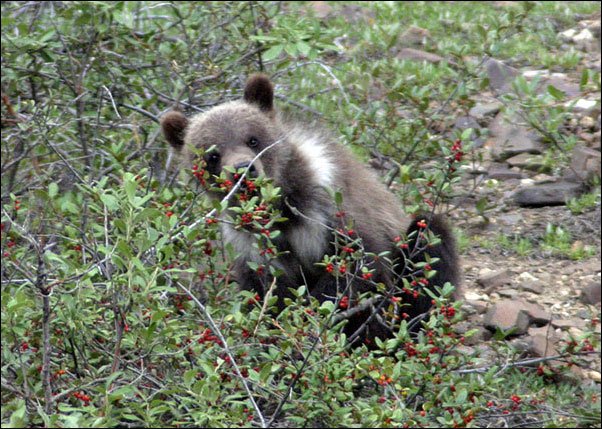 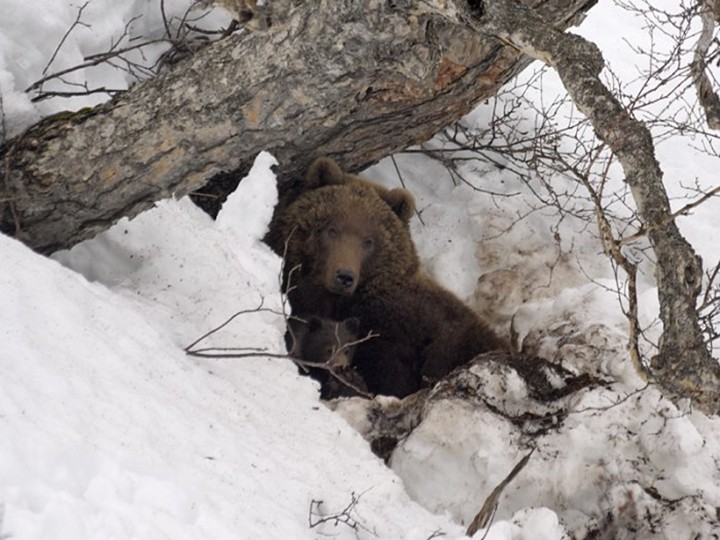 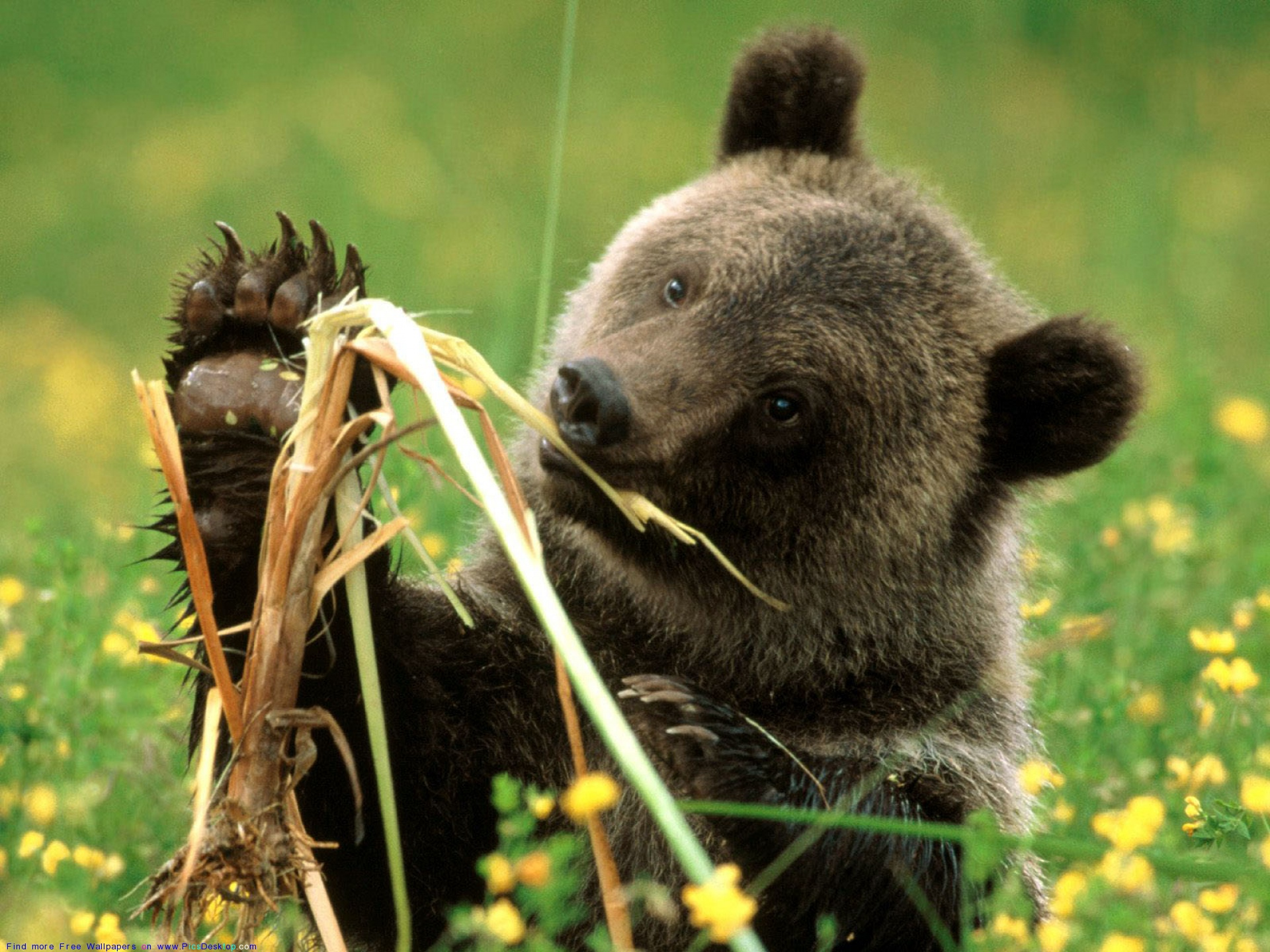 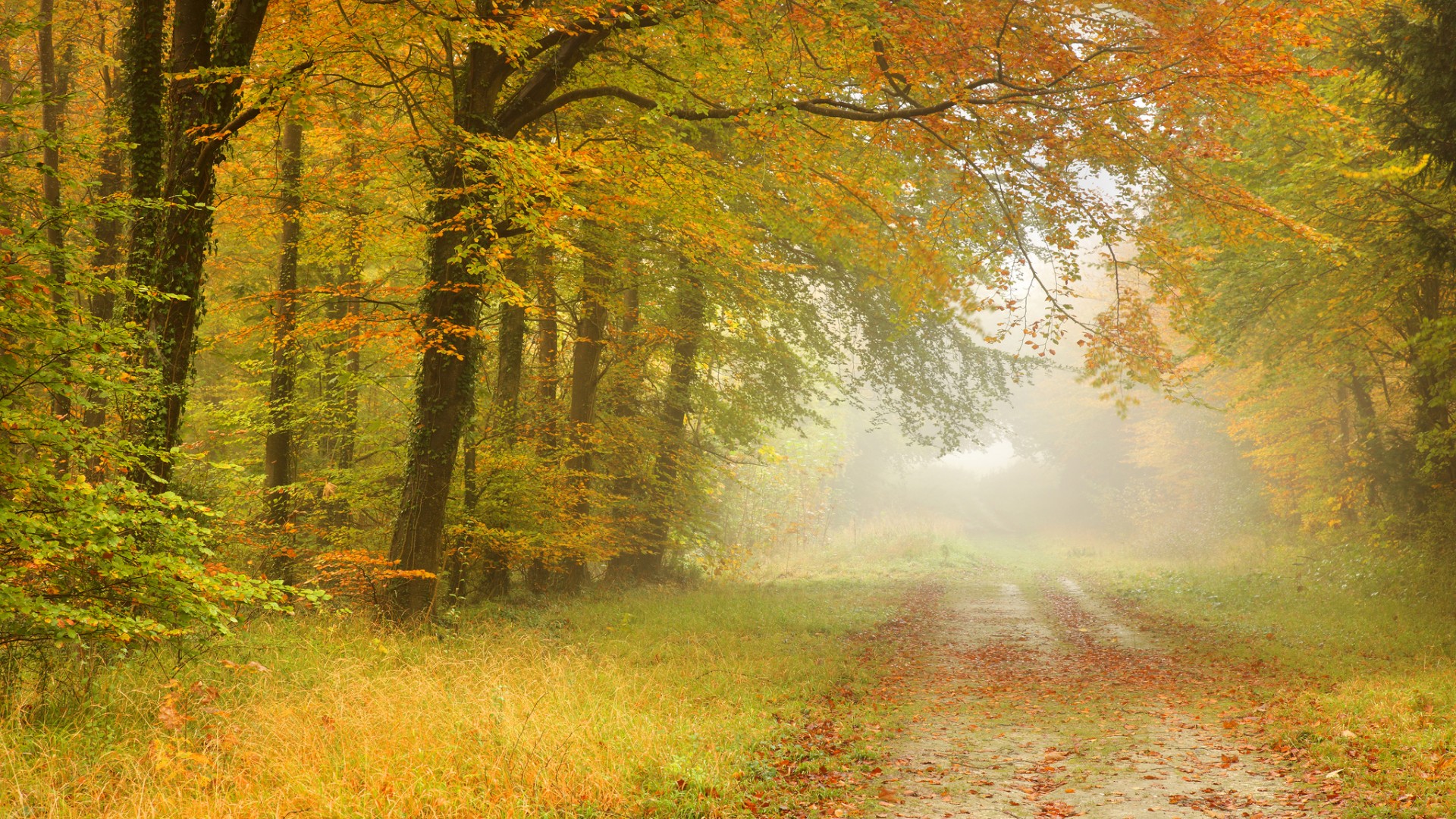 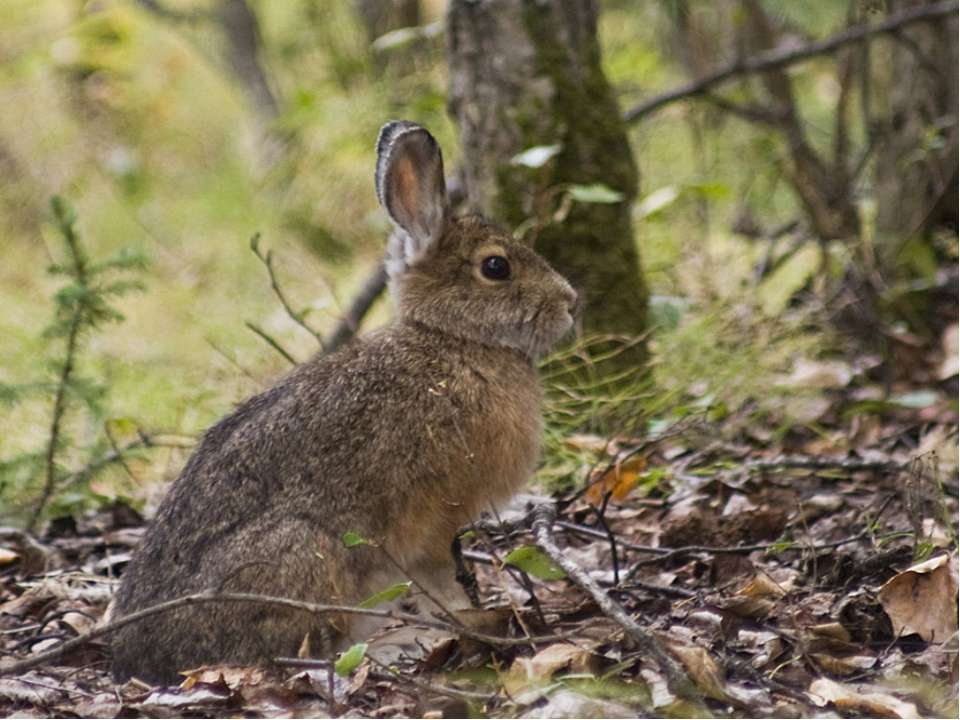 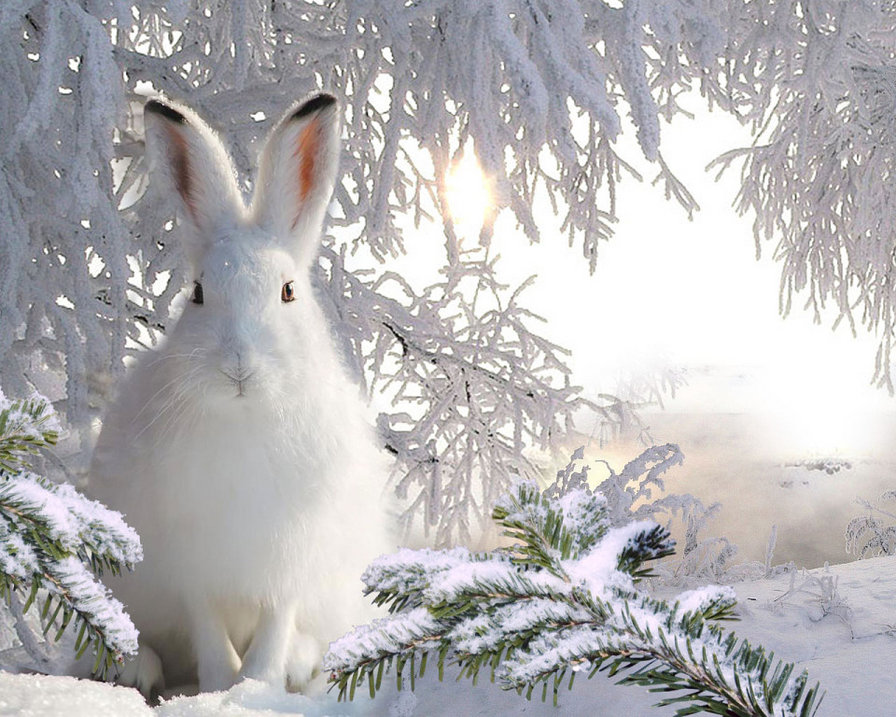 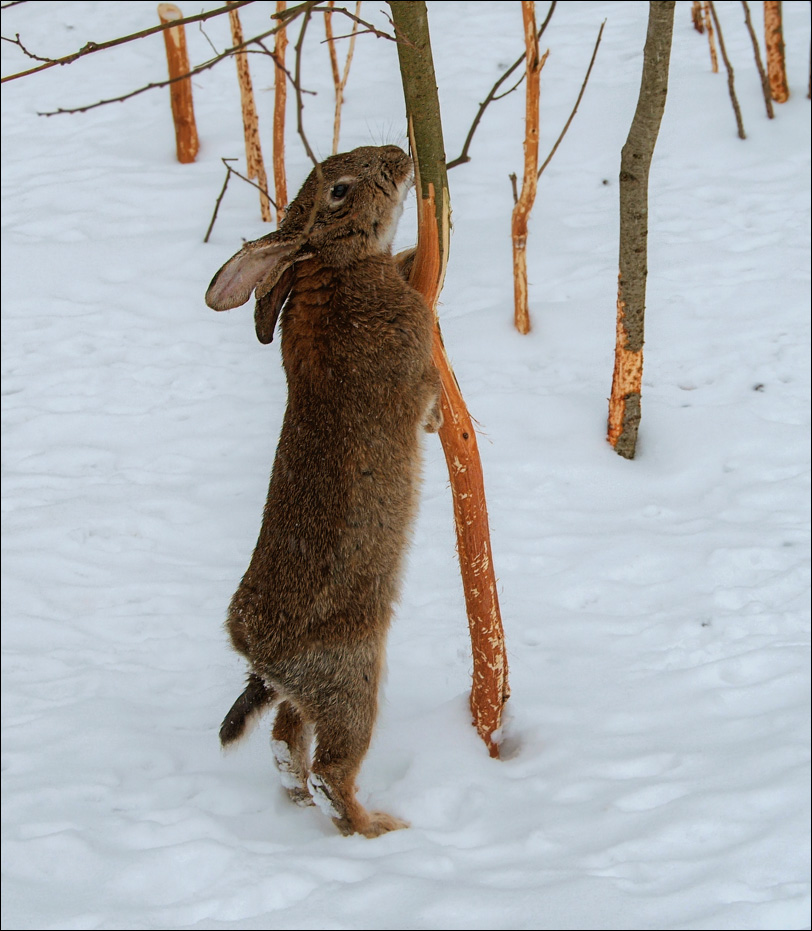 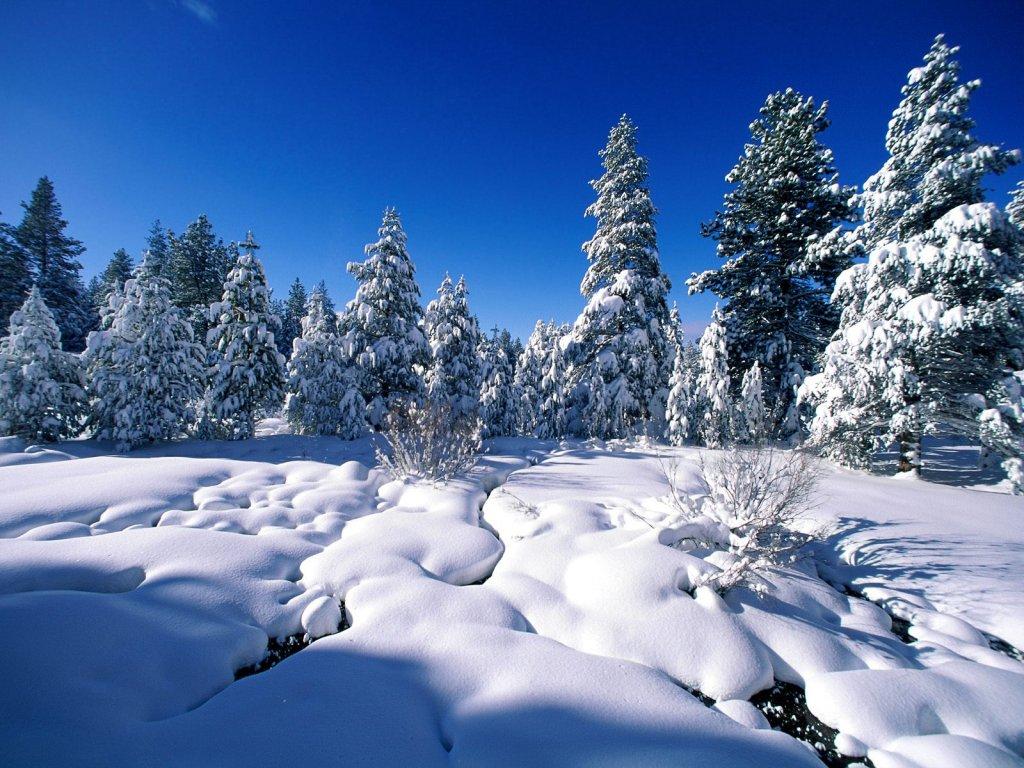 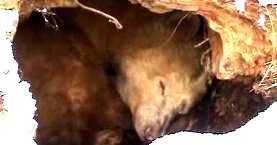 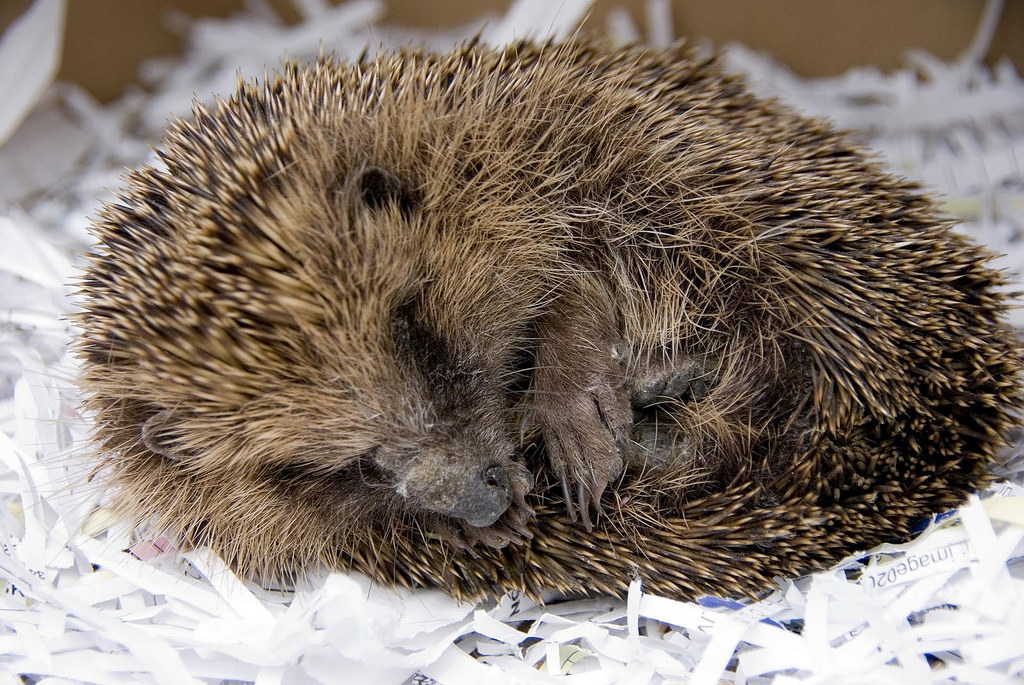 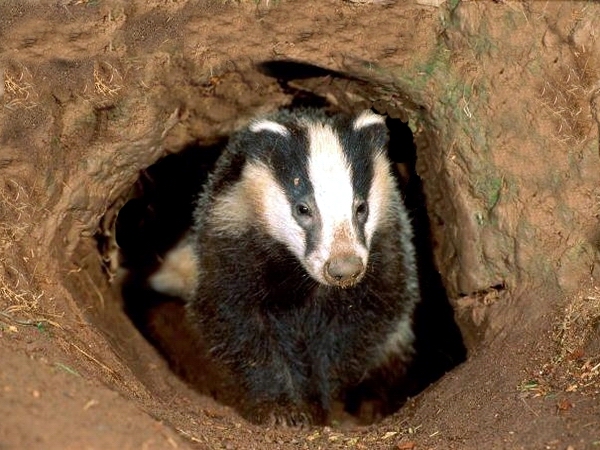 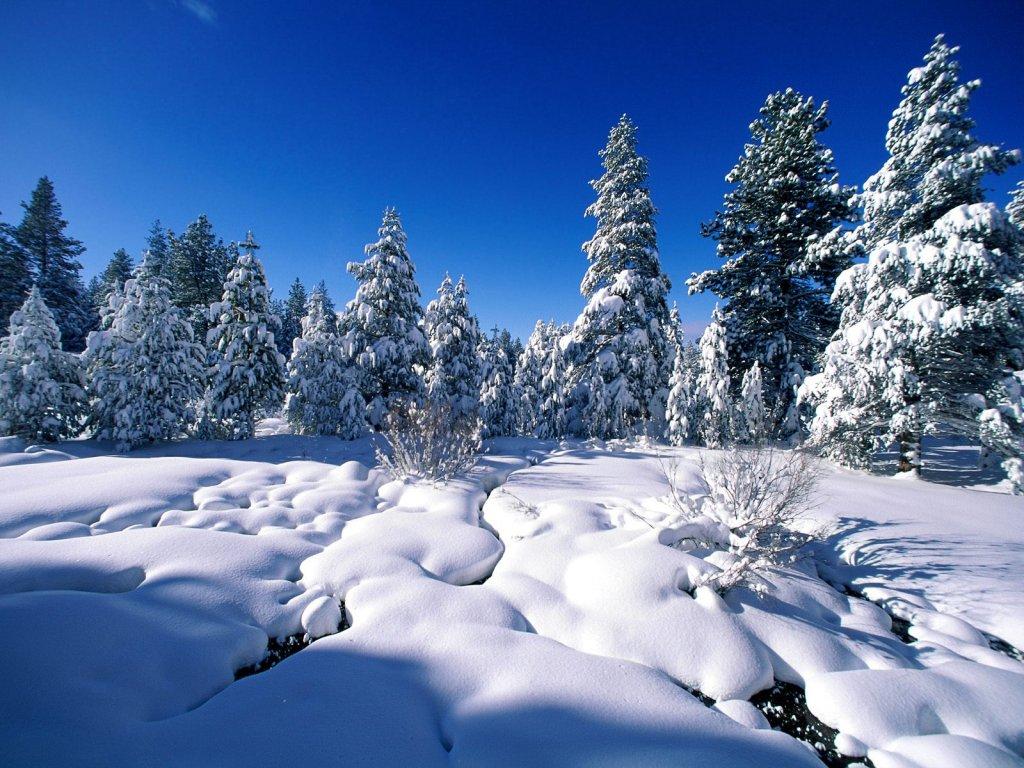 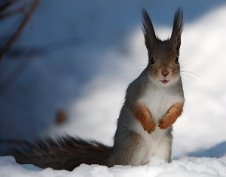 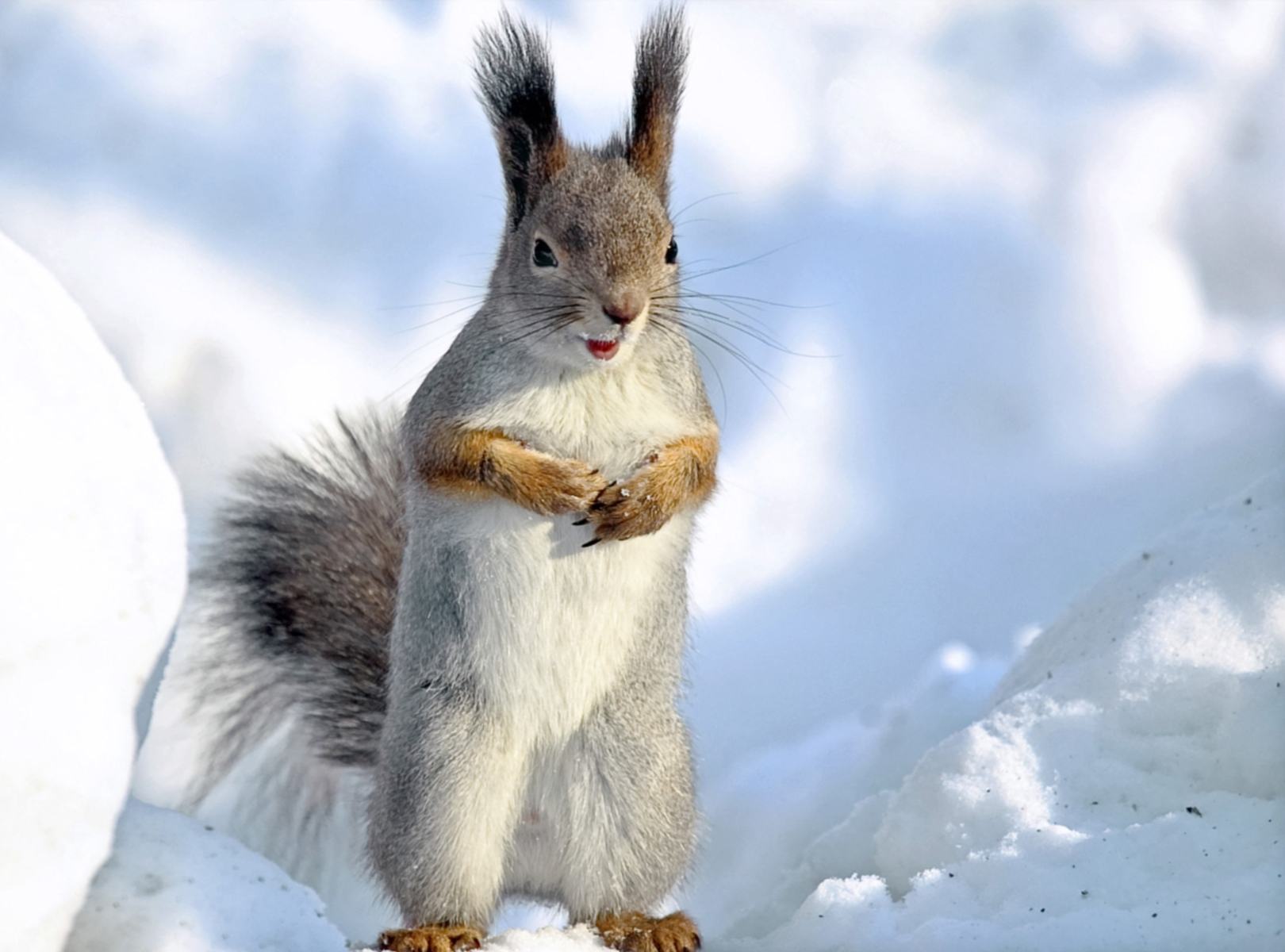 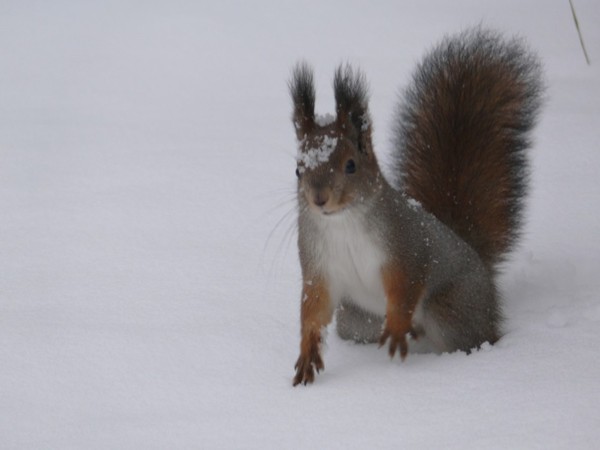 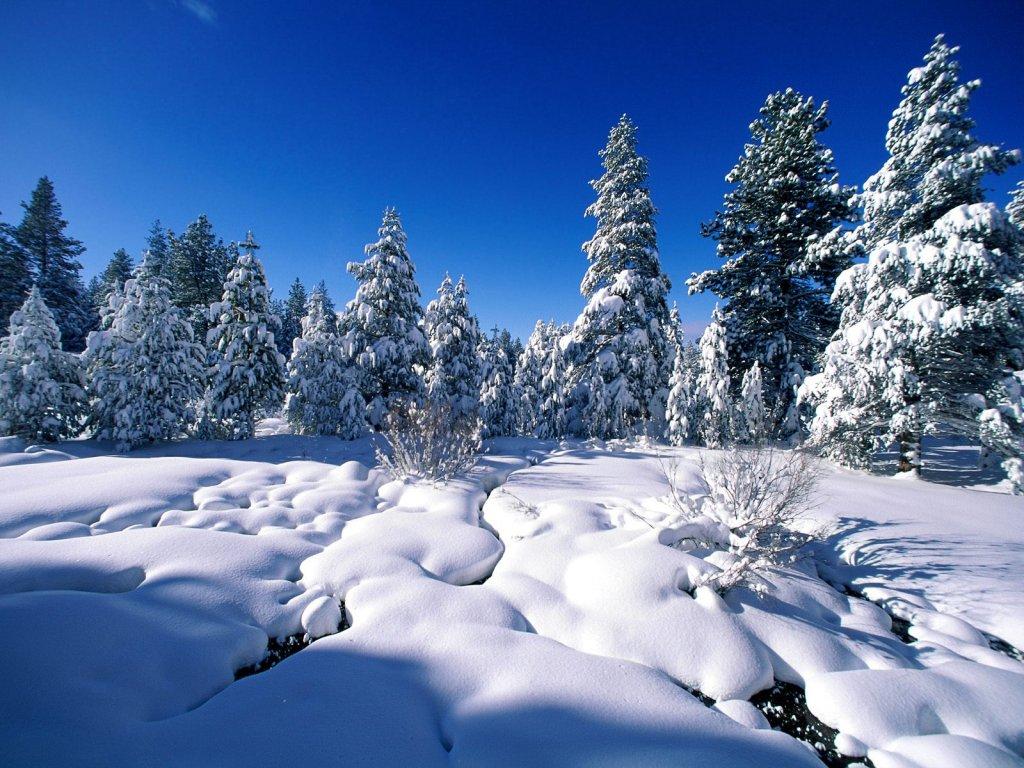 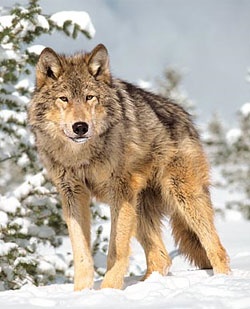 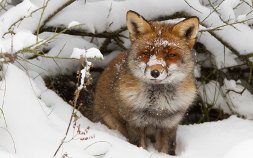 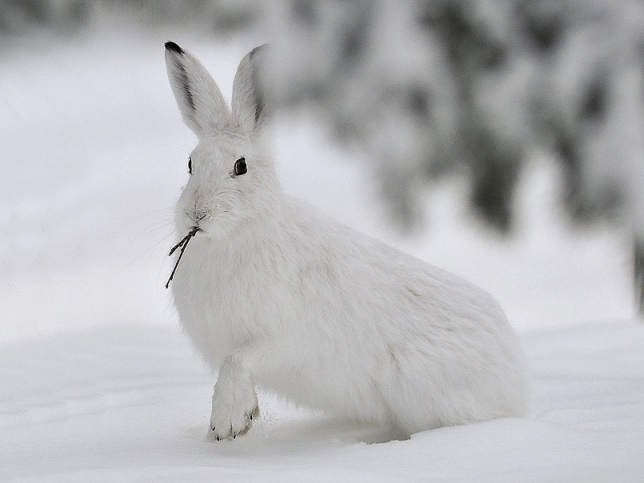 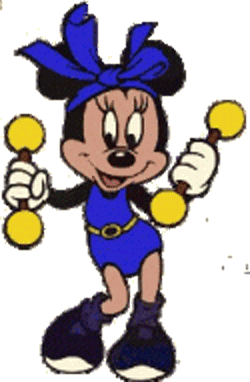 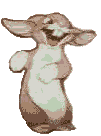 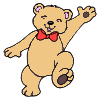 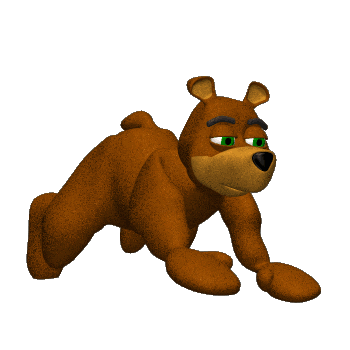 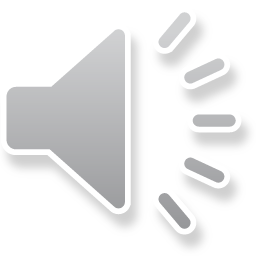 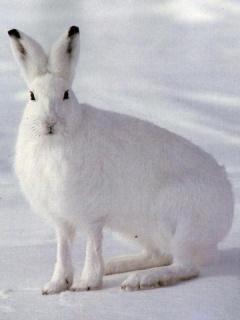 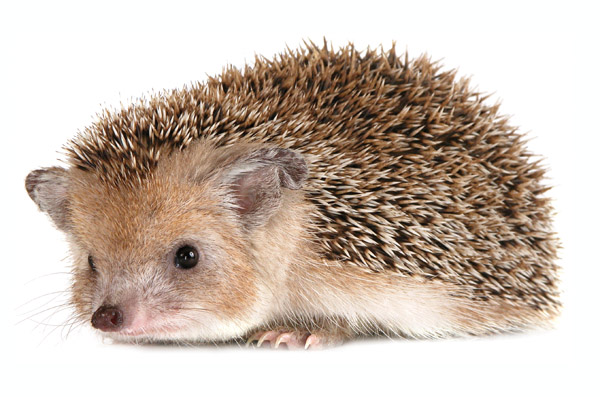 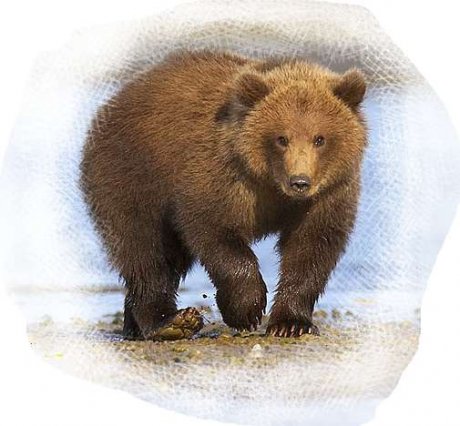 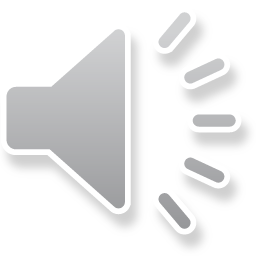 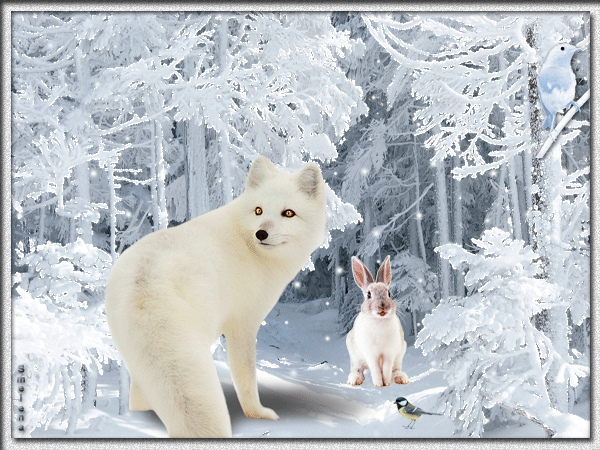 Использованные  материалы
интернет-ресурсы (фото животных) 
О.А.Соломенникова «Ознакомление с природой в детском саду 5-6лет»
Природа вокруг нас (старшая группа)